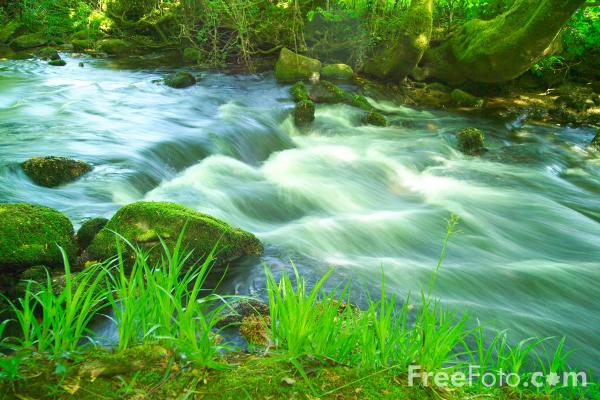 Adventure through the woods
By andre h
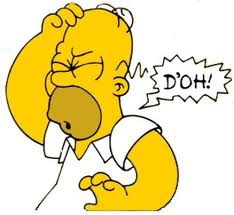 you were running through the wood enjoying my self until I ran into a tree. “What happin” walking around dizzy  
Would you keep walking around 
Lay down were you are at right now
You where walking around going side to side